المحاصرة التاسعة نظريات التعلم طلبة قسم التربية الفنية ماجستير طرائق تدريس التربية الفنية للعام الدراسي 2021-2022 
( نظرية فيجوتسكي الاجتماعية التاريحة )
اعداد 
الدكتور عطيه الدليمي
نظرية فيجوتسكي في النمو المعرفي عند الأطفال، والتي تساعد في معرفة كيف يقوم الطفل باكتساب المفاهيم والأشياء الموجودة حوله، ومراحل تطور الإدراك من سن الطفولة حتى النضوج.ما هي نظرية فيجوتسكي؟
قام العالم الروسي الشهير فيجوتسكي بتقديم نظرية جديدة خاصة بالثقافة الاجتماعية، ويعتبر فيجوتسكي واحدا من أبرز المتخصصين في مجال الفكر السيكولوجي. 
ويشرح من خلال نظرية فيجوتسكي في النمو المعرفي للأطفال، وكيف يتعلم الطفل كل الأشياء من حوله، ويرى أن تطور الإدراك عند الطفل بتأثر التفاعلات الاجتماعية. 
وتوضح نظرية فيجوتسكي في النمو المعرفي أن هناك مراحل كثيرة يمر بها الطفل حتى تطور المفاهيم الخاصة به حتى تظهر في صورتها الناضجة.
نظرية فيجوتسكي في النمو المعرفي ومراحل تطور المفاهيم
 1- مرحلة التفكير التجميعي   : ( من الشهر الأول – حتى الشهر الثامن)

ىطبقا لنظرية فيجوتسكي في النمو المعرفي أن مرحلة التفكير التجميعي هي المرحلة التي تبدأ من الشهر الأول وحتى الشهر الثامن. 
وفي هذه المرحلة يقوم الطفل الرضيع بتخزين الأشياء مع بعضها، حيث يستطيع الطفل التعرف على كل ما يحيط به، لأنه يمتلك قدرة هائلة على التذكر. 
ويصبح الطفل لدية القدرة على استكشاف هوية الأشياء، ويبدأ أيضا في تصنيف الأشخاص المحيطين به على حسب مظهرهم ومهامهم. 
فيستطيع ربط بعض الصفات بتصرفات خاصة بوالديه، فعلى سبيل المثال، عندما يجد الطفل أحد الأبوين يقترب منه، فأنه يقابل هذا التصرف بالابتسامة. 
وذلك يدل على أن الطفل أصبح قادرا على التمييز بين الأشياء، ويكون لتلك المفاهيم الأولية أهمية كبيرة عنده، لأنه سوف تصبح القاعدة للمفاهيم الأخرى.
 دروس مستفادة ❶: ينبغي إحاطة الطفل ببيئة غنية ومنظّمة، مما يُسهل على الطفل فهمها وتكوين العلاقات بين عناصرها، لصنعِ مفاهيمه في المستقبل.
2- مرحلة التفكير التعقيدي: ( من الشهر الثامن – حتى 12 شهر)

تبدأ هذه المرحلة من بداية الشهر الثامن وحتى الشهر الثاني عشر، من خلال نظرية فيجوتسكي في النمو المعرفي يتضح لنا أن الطفل في هذه المرحلة يقوم بتصنيف الأشياء بشكل موضوعي أكثر.
 حيث يصنف ما يراه على حسب أوجه الشبه والاختلاف، ولكن قد لا تكون في معظم الأوقات دقيقة، وذلك لأن الطفل قد ينخدع بالمظهر الخارجي للأشياء.
 فهو يتصور أن ذلك الشيء ينتمي لفئة أخرى مشابهة له، ومثال على ذلك، قد يحاول الطفل أن يأكل قطعة سوداء من الصلصال لأنها تشبه الشوكولاتة. 
لذا يجب في هذه المرحلة أن يقوم الأبوين بتعليم الطفل الاختلاف والتشابه بين الأشياء، حتى لا يختلط عليه الأمر في المستقبل، ونستطيع أن نستثمر تطور الإبداع والإدراك عنده. دروس مستفادة ❷: ينبغي تنبيه الطفل إلى أوجه الشبه والاختلاف عندما تختلط عليه الأمور، وفي الجانب الآخر يمكن تعزيز التشابهات التي يبنيها من وجهة نظره ومن ثمَّ تعديل مسار استغلالها، كي لا نوقف عجلة الإبداع التي بدأت بالعمل.
3- مرحلة تكوين المجاميع :(من السنة – حتى السنتين)

يقصد بهذه المرحلة أن الطفل يقوم بإنشاء عدد من المجموعات المتكاملة، فهو يقوم بوضع الأشياء في مكان واحدا على أساس التشابه بينهم.
 ولكن على أساس أن كل تلك الأشياء تقوم بنفس الوظيفة أو من نفس النوع، فمن أمثلة ذلك تمثل الأكواب كلها نفس المهمة، ولا يهتم الطفل باختلاف شكلها أو مظهرها. 
وقد تم توضيح نظرية فيجوتسكي في النمو المعرفي أن مرحلة تكوين المجاميع تبدأ من العام الأول للطفل وحتى سن سنتين.
4- مرحلة العقد المتسلسلة:( من 2 إلى 4 سنوات)

تكون هذه المرحلة بداية من سنتين إلى 4 سنوات، وتكون مراحل الإدراك عند الطفل قد تطورت بشكل كبير، فيقوم بتصنيف الأشياء على أساس صفات معينة.
 ثم يبدأ بربط صفة أخرى بهذا الشيء، وذلك دليل على أن الطفل أصبح يدرك أن الشيء الواحد يمكن أن يكون له أكثر من صفة، وكل صفة منها يمكن أن يصنف على أساسها. 
ومن خلال مرحلة العقد المتسلسلة نستطيع أن نلاحظ أن عقل الطفل قد أصبح أكثر مرونة وسلاسة.
5- مرحلة العقد المصقولة : ( من 4 – 6 سنوات)
في هذه المرحلة لا يحدث تغير كبير في طرق التجميع بقدر ما يحدث صقل لتلك القابلية أو المهارة، فتزداد المرونة لدى الطفل. فكما رأينا على سبيل المثال في مهمة تصنيف الأشكال التي ذكرناها في البداية، فالطفلين كانا على حق، إلا أنَّ استجابتهما تُعد خروجاً على المهمة التي بين أيديهما. ويمكننا في هذه المرحلة ملاحظة إبداع الطفل، لأنَّ ذهنه غير محدد بمعايير الكبار في عملية التصنيف.
دروس مستفادة❸: ينبغي لنا تشجيع الاستجابات الغريبة، وألا نؤطرها بمعاييرنا كي لا تضمر، فنُلغي الجانب الإبداعي لدى مبتكرها، و نحبسه ضمن قالب النمطية.
6- مرحلة أشباه المفاهيم: 
- تظهر بعض التغيرات على الأطفال من سن 6 سنوات وحتى سن 8 سنوات، ويبدأ الطفل بتجميع كافة المفاهيم التي تعلمها، ولكن لا يعرف السبب والقاعدة الأساسية لهذه المفاهيم.
- فقد ينفذ الطفل مهمة تجميع الأشكال الهندسية المتشابهة، ولكن يكون غير قادر على معرفة السبب الرئيسي لهذا العمل.
-  ومن خلال ذلك يجب أن نبتعد عند توجيه السؤال النمطي (عرف ذلك) على الطفل، لأن في مرحلة الطفولة لا يكون الطفل قادر على ذكر التعريفات والقواعد. 
- وإذا حاول سردها فيدل ذلك على أنه يحفظ القاعدة دون أن يعرف معناها وأساسها. - يقوم الطفل بتكوين تجميعات للمفاهيم، إلا أنَّه غالباً ما يكون غير متأكد تماماً من طبيعة مهمته بالضبط. فقد يقوم بتجميع الأشكال المطلوبة (المثلثات) ولكنَّه غير قادر على تحديد القاعدة التي يستند إليها عمله.دروس مستفادة ❹: ينبغي الابتعاد عن سؤال (عرِّف كذا؟) في مرحلة الطفولة المبكرة لأنَّ الطفل غير قادر بعد على صياغة التعاريف والقواعد، وإذا تمكن من سردها فهو إذن يحفظها عن ظهر قلب دون أن يعي مكنوناتها.
7- مرحلة تكوين المفاهيم (التفكير المجرد) 
مرحلة التفكير المجرد أو تكوين المفاهيم هي المرحلة الأخيرة لنظرية فيجوتسكي في النمو المعرفي، وهي خاصة بالأطفال الأكبر عمرا من سن 8 سنوات. 
وتعد هذه المرحلة هي التطور الطبيعي لإدراك الأشياء، فيعرف الطفل أن كل شيء من حوله له مجموعة من الصفات والسمات الخاصة به، ويمكن أن تتشابه معه بعض الأشياء الأخرى أيضا. -ولا يعتمد الطفل فقط على حاسة الإدراك، ولكن يبدأ في تصنيف صفات كل ما حوله، وتعتبر هذه العملية شاقة ولكنها تكون شيقة للطفل.
سمات نظرية فيجوتسكي في النمو المعرفي: 
 1- السمة الأولى:  يرى فيجوتسكي أن التفاعل الاجتماعي هو العامل الأساسي في التطور الإدراكي عند الطفل، ويظهر هذا التطور فيما بعد على المستوى الاجتماعي والفردي للطفل.
 2- السمة الثانية : من سمات نظرية فيجوتسكي في النمو المعرفي أن تطوير الإدراك يعتمد على منطقة النمو القريبة المركزية، ولن يحدث زيادة في هذا التطور إلا من خلال تفاعل الطفل مع الآخرين. وتزداد المهارات عند الطفل عن طريق توجيه البالغين، أو أصدقاء ذات خبرة أكثر، وذلك حتى يساعد الطفل في تنمية التفكير، وجعله أكثر فاعلية.
تعريف منطقة النمو القريبة المركزية 
ويقصد بمنطقة النمو القريبة المركزية هي ما يقوم الطفل بفعله اليوم بمساعدة الآخرين، ويكون لديه القدرة على القيام بنفس الفعل في المستقبل بنفسه دون مساعدة أحد. 
وتختلف هذه المنطقة طبقا للمراحل النمو، وتعتمد أيضا على الوقت الذي يتم فيه التدريب على بعض المهارات، فعلي سبيل المثال، هناك بعض الطلاب يكونوا في حاجة لمساعدة كبيرة من الآخرين.
 وذلك لإنجاز بعض المهارات الصغيرة، ولكن على الجانب الأخر هناك بعض الطلاب يحتاجون لمساعدة بشكل أقل من غيرهم.
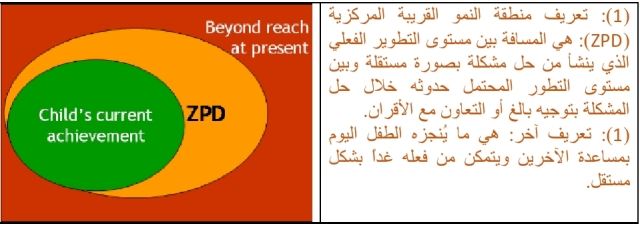 دروس مستفادة❺: نعود لنؤكد مجدداً أنَّه لا يمكن التعامل مع جميع الطلبة وفق نفس الأسلوب. كما نلفت الانتباه إلى الآتي:لكي يتم التعليم في منطقة النمو القريبة المركزية:– يجب التجاوب مع الأهداف التي نسعى لتحقيقها، وذلك بتزويد المتعلم بالتوجيه والمساعدة اللذان يمكّنانه من تحقيق تلك الأهداف، وزيادة إمكانية مشاركته المستقبلية.– التعلُّم فيها لا يتطلب بالضرورة وجود مُعلّم، فحين يتعاون الناس في نشاط معين كل فرد يُساعد الآخرين ويتعلم من مساهماتهم.
قدم نصائح وإجراءات وخطوات عمل.
ينبغي الانتباه إلى ضرورة تنويع الدعامات التعليمية بحسب طبيعة المتعلم واحتياجاته واحتياجات الموقف التعليمي. و نوضح سرعة الاستجابة بالدعامات التعليمية بالمخطط الآتي
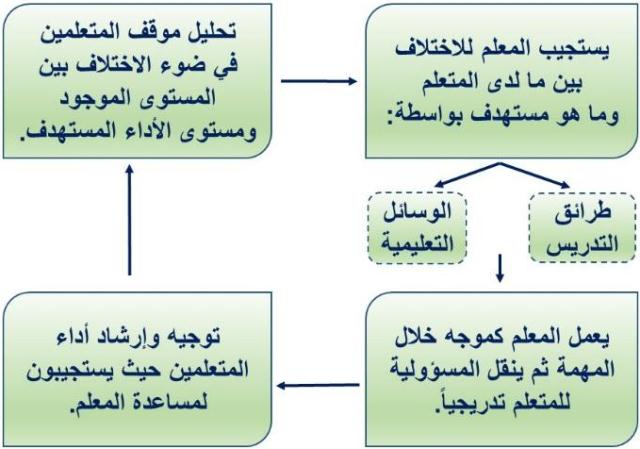 مبادئ نظرية فيجوتسكي:
يعد فيجوتسكي هو مؤسس النظرية الاجتماعية التاريخية حيث أكد فيجوتسكي على:
 إن البيئة من الناحية الثقافية والناحية الاجتماعية هما أهم ما يؤثر في غير البالغين. 
الوسط الاجتماعي هو الركيزة الأساسية التي تؤدي للتطور المعرفي عند الطفل والتي يعتمد عليها اعتماد كلي في طريقة تفكير الاطفال، وان هذا الوسط ليس عامل مستقلا عن تطور الأطفال.
الممارسات اليومية هي الحاضن الفعلي للوعي وليس الدماغ .
اكتساب المهارات عند الاطفال لا يتم إلا بدعم ومساعدة البالغين .
المهارات والمعرفة لدى الطفل لا تتم الا عن طريق المشاركة الفعلية .
البيئة والتفاعل معها هي سبيل التعلم .
اللغة وسيط التفكير وبها تنتقل الخبرات وخاصة الاجتماعية، ومنها يتشكل مناخ التعليم وتصبح ركيزة أساسية.
أهمية منطقة النمو المركزية القريبة .
وقد اعتبر فيجوتسكي أن النمو المعرفي عملية تتم على اثنتين من المراحل 
المستوى الأول: للنمو هو الذي يطلق عليه اسم  المستوى الواقعي تتم فيه عملية النمو المعرفي بدرجة محددة من نضج الطفل .
المستوى الثاني : من النمو هو ما يطلق عليه بالنمو المحتمل وهنا يظهر مفهوم منطقة النمو القريبة المركزية ، ويمكن توضيح هذا المستوى وهو قدرة الطفل في التعامل مع مشكلات تفوق في مستواها مستوى نضجه العقلي
نظرية فيجوتسكي الاجتماعية والثقافية :
النظرية الاجتماعية والثقافية هي نظرية نفسية جديدة تدرس المساهمة الهامة للمجتمع في التنمية الشخصية. 
وتؤكد النظرية الاجتماعية والثقافية على التفاعل بين التنمية البشرية، والثقافة التي يعيشون فيها. 
كما تُظهر النظرية الاجتماعية والثقافية كذلك أن التعلم البشري هو بشكل كبير عبارة عن عملية اجتماعية.
فيجوتسكي والنظرية الاجتماعية الثقافية :
تُشتق النظرية الاجتماعية والثقافية من عمل عالم النفس الرائد ليف فيجوتسكي، الذي يعتقد أن الأب، ومقدم الرعاية، والأقران، والثقافة على وجه عام، هم عادةً أسباب تطوير المهن المتقدمة ذات المستوى العالي. 
كما يعتقد فيجوتسكي أن التعلم هو أساس التفاعل مع الأخرى، وأنه بمجرد حدوث ذلك، سيتم دمج المعلومات على المستوى الفردي. 
وفقًا لفيجوتسكي أيضًا، يولد الأطفال بقيود بيولوجية أساسية داخل الذهن الخاص بهم، لكن كل ثقافة توفر “أدوات التكيف الفكري”. 
التي تسمح للأطفال باستخدام قدراتهم وفقًا للثقافة التي يعيشون فيها. على سبيل المثال، في حين أن إحدى الثقافات قد تؤكد على استراتيجيات الذاكرة، مثل تدوين الملاحظات، فقد تستخدم ثقافة أخرى أدوات مثل التذكير أو الحفظ عن ظهر قلب.
منطقة التطور القريب:
 يُعرف مفهوم مهم في النظرية الاجتماعية والثقافية باسم “منطقة التطور القريب”، وهي توجيه الكبار أو بالتعاون مع أقران أكثر قدرة. 
في الأساس، تشمل جميع المعارف والمهارات، التي لا يمكن للشخص أن يفهمها أو يؤديها بشكل مستقل. 
بل أنه يكون قادرًا على أن يكتسبها تحت التوجيه. 
وبما أنه يسمح للأطفال بتوسيع مهاراتهم ومعرفتهم، فإنه يتم عادةً من خلال مراقبة الأشخاص الأكثر تقدمًا منهم بقليل. 
كما يتمكن الأطفال من توسيع هذا المجال تدريجيًا بالقرب من التطوير.
الاختلافات الرئيسية بين بياجيه وفيجوتسكي :
هل تريد معرفة الاختلافات بين نظرية فيجوتسكي ونظرية بياجيه؟ حسنًا،
 أولاً، ركز العالم فيجوتسكي بشكل أكبر على الطريقة، التي تؤثر بها العوامل الاجتماعية على التنمية. 
أما العالم بياجيه فقد شدد في نظريته على الطريقة التي تؤثر بها تفاعلات، واستكشافات الأطفال على النمو. 
علاوة على ذلك، قام العالم فيجوتسكي بالتشديد على القاعدة الأساسية التي تلعبها التفاعلات الاجتماعية، في التطور المعرفي.
 الفرق المهم الآخر بين النظريتين هو أنه بينما تشير نظرية بياجيه إلى أن التنمية عالمية إلى حد كبير. فإن فيجوتسكي يؤكد أن التطور المعرفي يمكن أن يختلف بين الثقافات المختلفة، وعليه، قد يكون مسار التطور في الثقافة الغربية، على سبيل المثال، مختلفًا عما هو عليه في الثقافة الشرقية. 
يوضح ديفيد شافير في نصه، “التنمية الاجتماعية والشخصية”، أنه بينما يعتقد بياجيه أن التطور المعرفي كان عالميًا إلى حد ما، يعتقد فيجوتسكي أن كل ثقافة تقدم اختلافات فريدة. 
ونظرًا لأن الثقافات يمكن أن تتنوع بشكل كبير، فإن نظرية فيجوتسكي الاجتماعية والثقافية تقترح أن كلاَ من مسار، ومحتوى التطور الفكري ليسا عالميين كما كان يعتقد بياجيه.
التطبيقات التربوية والتعليمية لنظرية فيجوتسكي
من أهم التطبيقات التربوية لنظرية فيجوتسكي في التعلم هي مفهوم تنمية المنطقة المركزية للطفل حيث يعد هذا المفهوم هام جدآ للمعلمين ، لإن استخدامه مع التلاميذ يمكنهم  من قياس مدى تطورهم ، حيث تحقق أهمية نظريات التعلم في الميدان التربوي  ، في استخدام اللعب من جهة أخرى لتنمية التعلم لدى الطفل عن طريق منح الأطفال الفرص العديدة واستخدام الخيال ، الاعتماد على المحاكاة وذلك بالنظر فيما يقوم به الكبار من أنشطة واعادة تقليده و منح الخيال فرصة في اعادة صياغة ما قاموا به ، أهمية التفاعل اللفظي بين الكبار والأطفال مبكرا له دور كبير وأساسي في تطور الفكر واكتساب الكلمات وأدوات التفكير بشكل عام ، تعتمد نظرية فيجوتسكي على المنطقة المركزية القريبة والتي سيأتي توضيحها لاحقا ،وتعتمد النظرية على عدة أشياء وهي:
التعلم له طبيعة تفاعلية اجتماعية.
استخدام بعض الادوات لما لها من دور خاصة النفسية منها والاجتماعية مثل التفكير والتحدث .
التفاعلات الاجتماعية هي وسيط التفكير مستخدمين في ذلك الكتب والمجلات .
نظرية فيجوتسكي في اكتساب اللغة :
لنظريات التعلم مكانة وكانت تحقق اهمية نظريات التعلم بشكل عام  ونظرية فيجوتسكي بشكل خاص  لها الريادة في التأكيد على أهمية اللغة وأن اللغة هي أساس التعلم و احتوت نظرية فيجوتسكي على أدلة قائمة على حجية اللغة ومدى دعمها لباقي النشاطات عند الأنسان بشكل عام ، ولدى الطالب بشكل خاص مثل القراءة والكتابة وأن العمليات الإدراكية والعقلية مثل التفكير والمنطق والاستدلال كلها عمليات قائمة بالأساس على اللغة ، في البداية كان فيجوتسكي مدرس روسي وطبيب نفسي وكان مهتم بتأثر النمو المعرفي للإنسان بالتفاعلات الاجتماعية ، وكان فيجوتسكي يرى أن تفاعل المجتمع بشكل عام هو سبب حدوث التعلم ، وأن المدرس يمكنه التحكم في البيئة التعليمية ، وأن الطالب يمكنه أن يتعلم وأن يكتسب المعرفة عن طريق السلوكيات والانشطة والمناقشات والتعاون والثقافة والمعتقدات، وقد أكد فيجوتسكي على أهمية اللغة في أن:
اللغة تعد أداة فعالة وأساسية للتكيف الفكري .
اللغة هي الأساس في نقل المعلومات من الشخص الكبير إلى الصغير .
سلبيات نظرية فيجوتسكي
إن أهم ما واجهته نظرية فيجوتسكي كان: 
كان يواجه فيجوتسكي عائق اللغة لأنه كان روسي الجنسية ولغة كتاباته كانت باللغة الروسية مما عرقل التعامل مع نظريتة بسبب الترجمة و ما تحتاجه لوقت ومجهود .
المنظور الذي تبناه فيجوتسكي كان منظور محدد الفرضيات من منظور اجتماعي وثقافي مما جعل التعامل معها من حيث الإثبات أو الرفض امرا صعبا جدا ان لم يكن مستحيل.
اختلاف الثقافات جعل نظريته تجاه بعض الأشياء  واهميتها وفائدتها تختلف من منظور كل ثقافة عن غيرها
نقد النظرية :1- ان اهم مساهمة قدمتها النظرية هي اعترافها بالعامل الاجتماعي كأحد العوامل التطور المعرفي والنفسي عند الانسان ومن نتائج دراسات فيجو تسكي ، هي تحويل اهتمام الابحاث والدراسات من البعد الفردي للتطور الى بعد اوسع واشمل يضم الوالدين والطفل نفسة واخوانه وحتى العائلة .2- اهمية الارتباط لدى الطفل في ان يقيم علاقة قوية مع الاخرين وتنمية الشعور بالثقة في الاخرين بالإضافة الى انه يتيح مشاركة الاطفال في الانشطة مع الراشدين وفي الاعمال الثقافية للجميع وبهذا الاسلوب يكتسب الاطفال اللغة وغيرها من الوسائل الثقافية .
3- ركزت الاختبارات التي استندت عليها نظرية فيجو تسكي ، على الامكانات الكامنة عند الطفل نقلة ممتازة من اختبارات الذكاء المعيارية المعروفة ، التي يقوم بتقييم ما تعلمة الطفل فقط الى اخرى اكثر شمولا وسعة من الاطفال الذين يستفيدون من هذا النوع من الاختبارات .4- ان مفهوم ZPD  هو مفهوم منطقة التطور الاقرب ويقصد به الفرق بين ما يستطيع الطفل القيام به او انجازة لوحدة دون مساعدة الاخرين الاكثر خبرة وكفائة .5- كان فيجو تسكي اهتمام قليل بدور عملية النضج البدني تحديدا في القدرات الحركية المعرفية والعصبية للاطفال التي توثر بلا شك على المواقف المتاحة امام الاطفال وكيفية معاملة الافراد الاخرين لهم في هذا الموقف .
6- غموض حدود فكرة منطقة النمو التقاربي ،وعدم الاهتمام المناسب بالمواقف  الخاصة بالطفل وبجونب الطفل المتعلقة بالنمو والفشل في تقديم انشطة نموذجية توضح ظواهر النمو الاساسية على الرغم من دفع النظرية لاعمال البحث في مجال التاثيرات الاجتماعية الا ان القليل من الدراسات فقط استفادت من جوانب النظرية التي يصعب تكييفها في النظام الثقافي .7- صعوبة دراسة المواقف التاريخية الثقافية في الابحاث ولك لان ملاحظة التفاعلات بين الطفل والوالد او بين الاقران الصغار صعبة وتستغرق ةقتا طويلا لذا ينبغي ان يطور الباحثون نظاما تصنيفا لتفسير السلوكيات ويستخدمون هذا النظام لتفسير الملاحظات المصورة ووضع معدل ثابت للاداء .
8- تعطيعنا النظرية رؤية مختلفة حول اهم مجالات النمو على سبيل المثال ، تكمن اهمية الارتباط في انه يقيم علاقة قوية مع الاخرين وتنمية الشعور بالثقة في الاخرين بلاضافة الى انه يتيح مشاركة الاطفال في الانشطة مع الراشدين وفي الاعمال الثقافية للمجتمع وبهذا الاسلوب يكسب الاطفال اللغة .9- تركز نظرية فيجوتسكي على الحدود المرنة بين النفس والغير ويحدث تبادل معرفي بين الطفل والمجتمع عند هذه الحدود فيشارك المجتمع اهدافه المعرفية مع الطفل ويقوم الطفل بتشكيل البيئة وعند هذه النقطة تحدث عمليات تقارب النمو والتقمص وتدخل الميول .
المصادر :
 الخفاف ، ايمان عباس ، نظريات التعلم والتعليم ،ط1، دار المناهج للنشر والتوزيع ، عمان ، 2013


https://mqaall.com/the-most-important-cognitive-theories-and-their-classifications/- 

https://mqaall.com/vygotskys-theory-cognitive-development/-

 https://www.almrsal.com/post/972756
 
https://www.new-educ.com/